MODELING AN NFL DRAFT BOARD
WHERE HAVE WE BEEN?
A trip through eight months of numbers…
2
OUR INSPIRATIONTHE NFL DRAFT
3
[Speaker Notes: JP
Talk about why we wanted to do the project; sports/statistics passion + wanting to uncover the intellectual side of football]
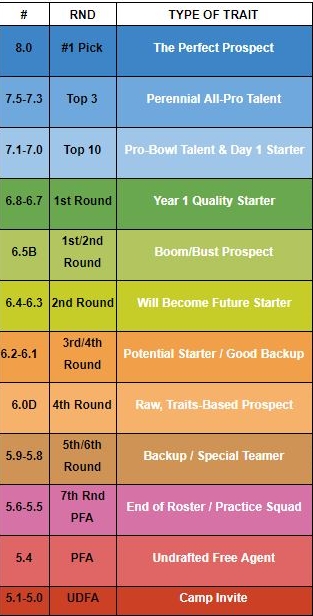 THE FINAL PRODUCT
Individual Player Grading System
Mock Draft
Podcast
4
[Speaker Notes: CG
Explain what the model will do and how we plan to podcast]
TIMELINE
Fellows approval!
Gathering data; Meeting #1 w/ Dr. Groves
Meeting #2 w/ Dr. Groves
A whole lot of roadblocks…
Getting ready for today!
MAY
JUN
JUL
AUG
SEP
OCT
NOV
DEC
JAN
Leadership Lab; Finding modeling program
Gathering MORE data
Meeting #3 w/ Dr. Groves; Modeling begins
Adding to the data; Meeting #4 w/ Dr. Groves; Tweaking the model
5
[Speaker Notes: JM
Take it step by step – what did we do at each point]
MEET DR. GROVES
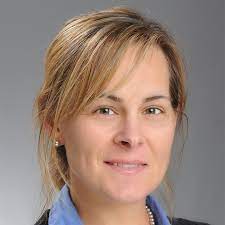 Dr. GrovesASSOCIATE PROFESSOR OF ECONOMICS
Townson University
6
[Speaker Notes: CG
Touch on how Dr. Groves has worked with us]
LET’S LOOK AT THE NUMBERS
EXCEL SHEETS AND STATA MODELS…
7
[Speaker Notes: BOTH – JM Excel CG model]
WHAT HAS CHANGED?
And where are we now?
8
OUR EXPECTATIONS
Podcast to discuss our processes, findings, and new experiments (+live podcast on draft night)
Finding and learning program, collecting stats, and stats… and stats
Modeling, finding errors, more modeling, more errors, more modeling
0
50
100
SEPT.      1
MARCH   1
9
[Speaker Notes: JM
Talk about our original plan]
Turns out we need
A LOT
of data
+ other roadblocks
10
[Speaker Notes: CG
Talk about how the plan changed because we did a bunch of data collection, and then hit a bunch of roadblocks like college, concussion, special stats etc, and by November, when we were ready to fully dive into modeling, we realized that we needed a lot more data than we realized, so now it is kind of simultaneous data collection and doing modeling. BASICALLY: we’ve had to pivot by spending more time on data than we thought, but we haven’t really had to change scale yet]
WHAT HAVE WE LEARNED?
Gaining a new understanding of what it means to model…
11
THE NFL STANDARD… and other stats
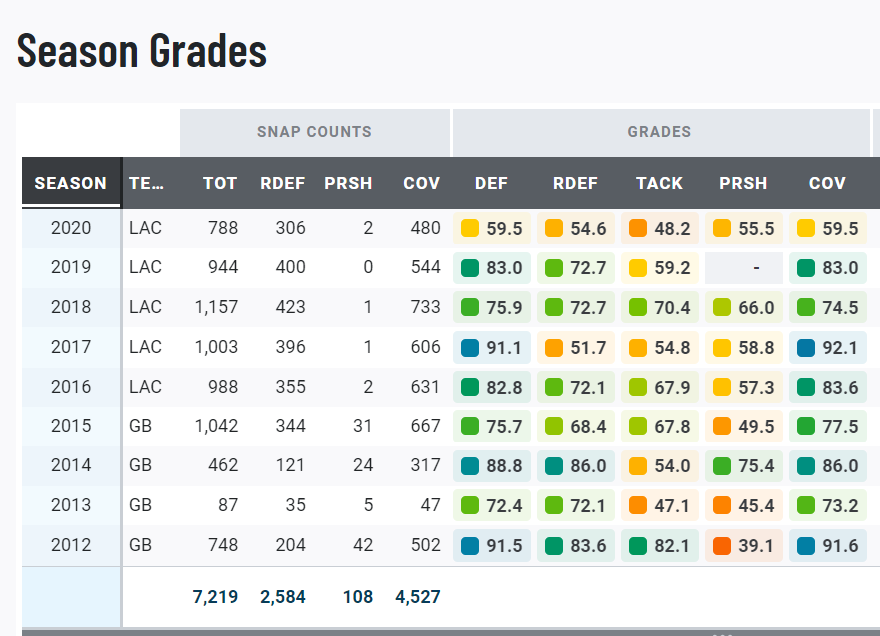 Pro Football Focus
Why we use it
Average Grades
12
[Speaker Notes: JM
Talk about PFF and other stuff we learned about collecting data]
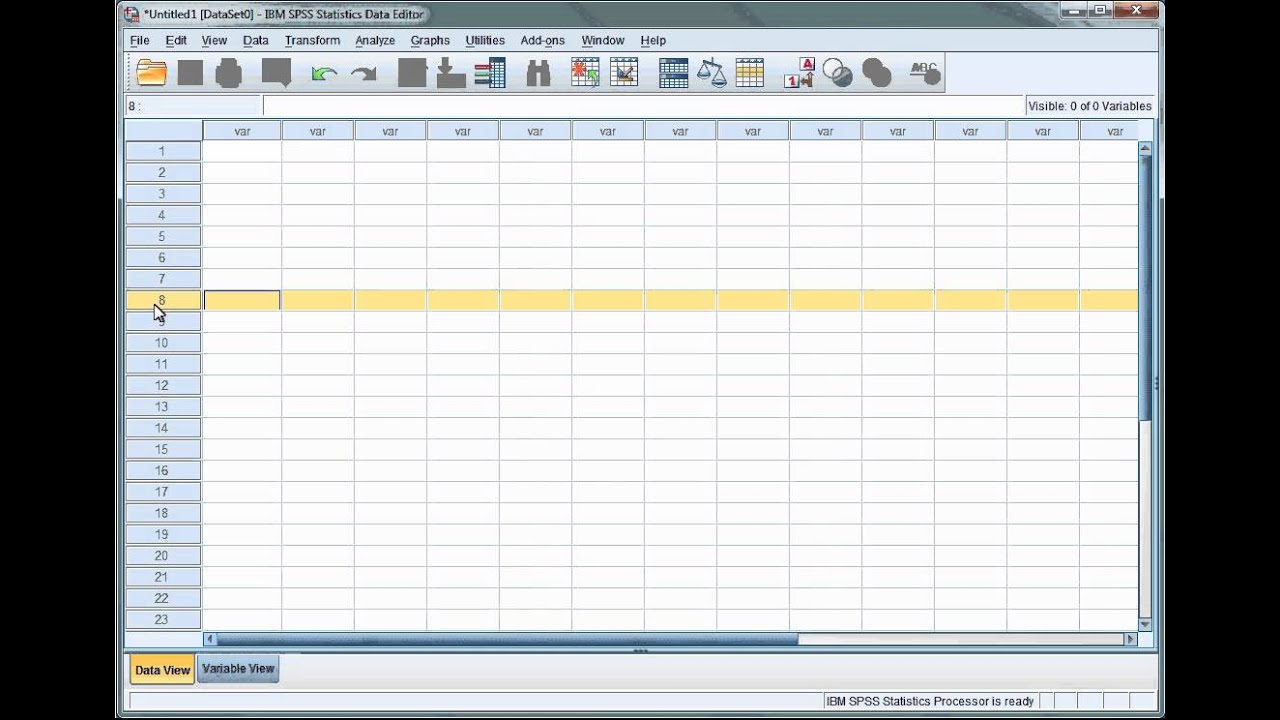 FINDING OUR PROGRAM
Stata vs. IBM SPSS
Not coding dependent
Plenty of capabilities
13
[Speaker Notes: CG
Explaining how we selected IBM SPSS, were told to go into excel, and then switched to stata because dr groves likes it]
MODELING WITH CATEGORIES
Completion %
Turnover Rate
Rushing Yards/TDs
Deep Ball %
Accolades, Wins, etc.
*Contract Data!
ACCURACY
INTELLIGENCE
ATHLETICISM
STRENGTH
14
WININING
$$$
[Speaker Notes: JM
Talk about how we originally thought that it would just come down to numbers in and numbers out, but we learned that every player was going to need specific scores for athleticism, accuracy, ability, etc to make it much easier to simplify and compare players and talk about how were excited that we may use contract data to compare across positions]
SPRING PLANS
Our goals for the upcoming months…
15
PLANNING OUR UPCOMING MONTHS
March 15  May 7
Model 2022 NFL Draft
Podcast Episode 1: Our Process (Mar. 15)
Podcast Episode 2: Modern Day Football Metrics (Mar. 30)
Podcast Episode 3: Official 2022 Mock Draft (Apr. 15)
LIVE Podcast Episode 4: Draft Day (Apr. 28)
Podcast Episode 5: Wrapping Up (May 7)
PRESENT    March 15
Watch the Super Bowl
Create a SoS statistic
Refine the model w/ two more draft classes + contract data
Finalize model
Watch the NFL Combine
May 7  END
End of Year Fellow’s Presentations and Responsibilities
Self-Assessment – How did we do?
16
[Speaker Notes: CG]
THANKS!
Any questions?
Contact through:
s22cgrimes@severnschool.com
s22jmeyer@severnschool.com

Visit our website:
www.severnfellows22teamdraft.weebly.com
17